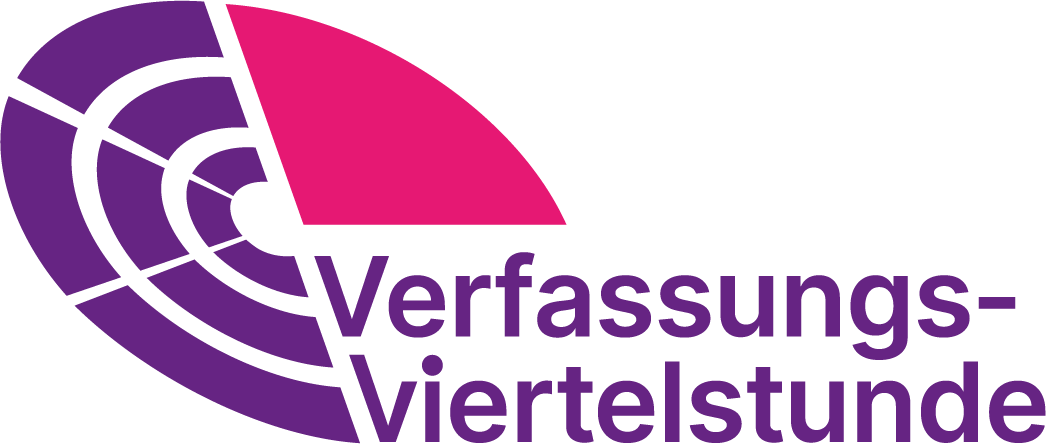 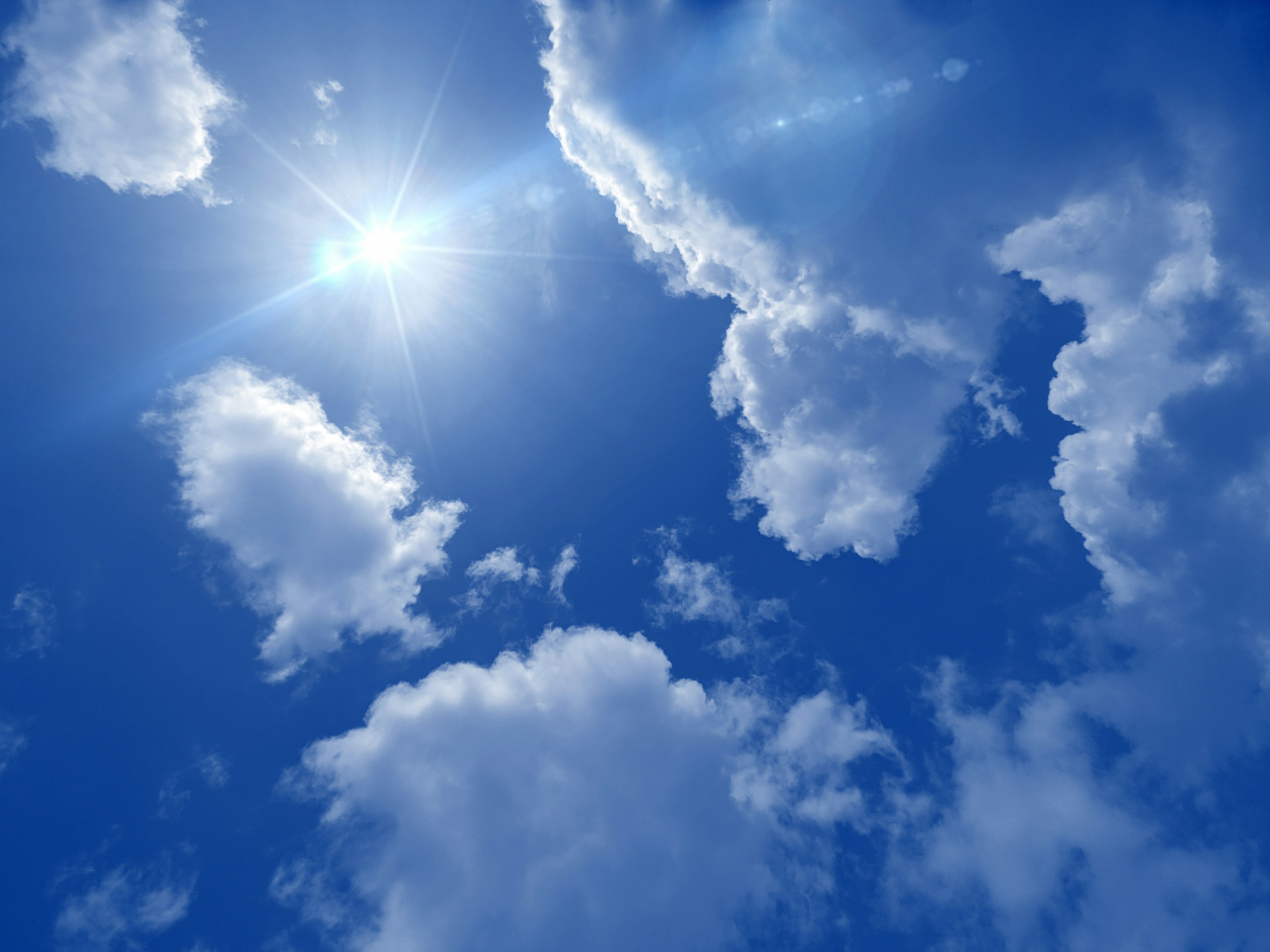 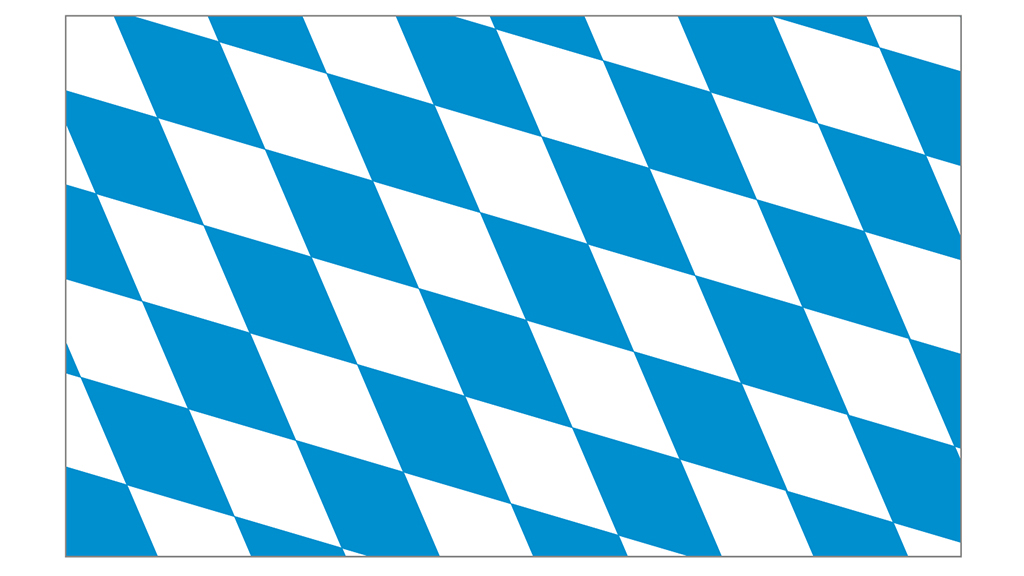 Bayerische Verfassung
Art. 1 (2)
Die Landesfarben sind Weiß und Blau.
[Speaker Notes: Das wird in der Bayerischen Verfassung festgelegt. Dementsprechend finden wir sowohl im Bayerischen Staatswappen als auch in der Bayerischen Staatsflagge die Farben Weiß und Blau fest verankert. Gleichzeitig ist ganz klar in einer Anordnung festgelegt, wie die bayerische Flagge konkret aussieht.]
Bayerische Staatsflaggen sind die Streifenflagge und die Rautenflagge [...].

Die Streifenflagge besteht aus zwei gleich breiten Querstreifen in den Landesfarben, oben weiß, unten blau.

Die Rautenflagge enthält mindestens einundzwanzig weiße und blaue Rauten (Wecken) […]. In jedem Fall ist […] die rechte obere Ecke des Flaggentuchs für eine angeschnittene weiße Raute bestimmt.
(Verwaltungsanordnung über die bayerischen Staatsflaggen und die Dienstflaggen an Kraftfahrzeugen)
Bildquellen/Video
Folie 2 Ritam Baishya via unsplash.com (DL vom 03.09.2024)
Folie 3 Flagge Bayern, Bildarchiv Bayerischer Landtag
Verwendete Literatur
Bayerischer Landtag, Staatsflagge, in: https://www.bayern.landtag.de/parlament/staatssymbole/staatsflagge/ (DL vom 02.09.2024)
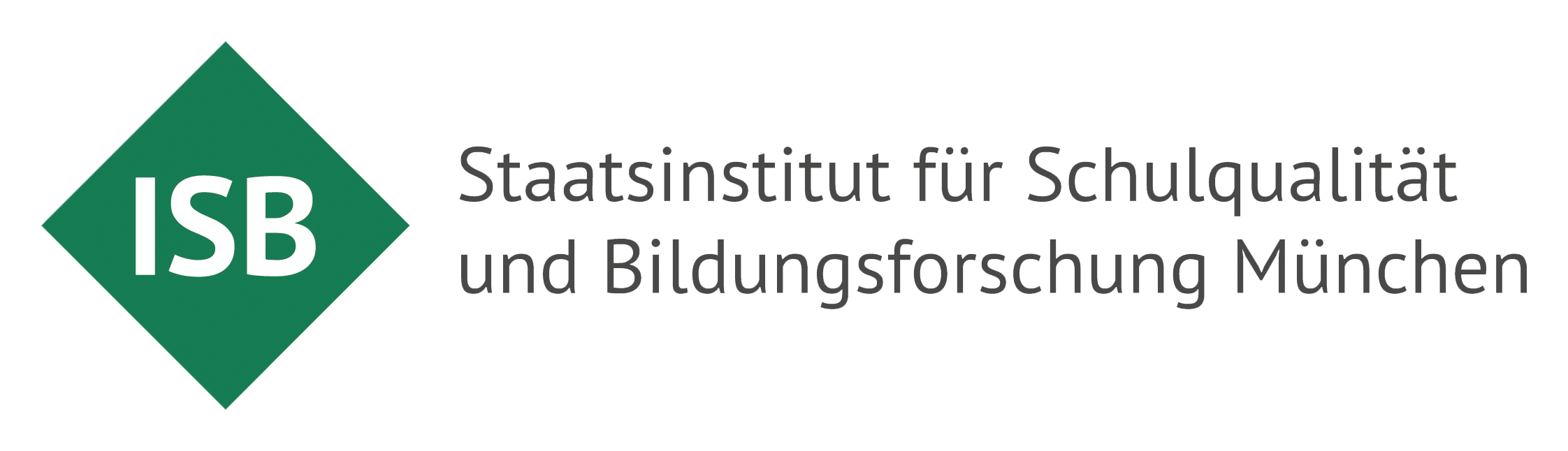 Dieses Material wurde im Arbeitskreis Politische Bildung erstellt.